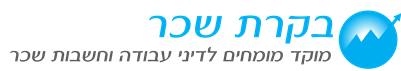 יום עיון
 חשב שכר בכיר
דיני עבודה
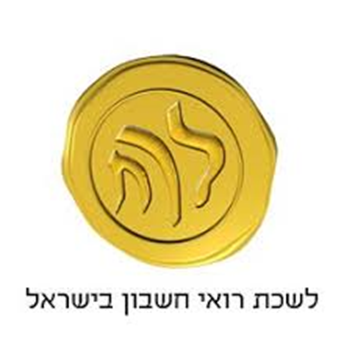 סעיף 14 לחוק פיצויי פיטורים
לשון החוק: "תשלום לקופת תגמולים, לקרן פנסיה או לקרן כיוצא באלה, לא יבוא במקום פיצויי פיטורים אלא אם נקבע כך בהסכם הקיבוצי החל על המעסיק והעובד ובמידה שנקבע, או אם תשלום כאמור אושר על ידי שר העבודה ובמידה שאושר". 
סעיף 14 לחוק פיצויי פיטורים מאפשר למעסיק להשתמש בכספים שהפריש לקופת הפיצויים של העובד במקום פיצויי הפיטורים שעליו לשלם לעובד במקרה של פיטורים.
התנאי לכך הוא שהמעסיק מפריש לקופת הפיצויים 8.33% מהשכר הקובע מידי חודש (ולא 6%). 
יתרון למעסיק: המעסיק פטור מלבצע התחשבנות רטרואקטיבית במידה והשכר הקובע לפיצויים עלה. 
יתרון לעובד: העובד זכאי לכספי הפיצויים שנצברו בקופה גם במצב שהוא התפטר (גם אם ההתפטרות אינה מזכה בפיצויים) וגם אם לא צבר וותק של שנה.
פסיקה חדשה: סעיף בחוזה עבודה האוסר על עבודה בשעות נוספות הינו חסר משמעות כאשר אין כוונה לאכוף זאת
התובעת עבדה כחשבת שכר ומנהלת חשבונות במשך שנתיים אצל הנתבעת, מכון לשירותים אסתטיים. 
העובדת עבדה שעות נוספות, למרות התחייבותה בחוזה העבודה שלא לעבוד בשעות נוספות. לטענתה עומס העבודה חייב אותה לעשות כן.
העובדת לא קיבלה כל גמול עבור שעות נוספות ומכאן התביעה. 
לטענת החברה הנתבעת - העובדת חתמה על חוזה העסקה בו נרשם מפורשות כי העובדת אינה רשאית לעבוד בשעות נוספות אלא אם קיבלה לכך אישור מראש ובכתב. זאת ועוד, טענה הנתבעת שהתובעת לא נדרשה לעבוד בשעות נוספות והיא עשתה כן על דעת עצמה. כמו כן, התובעת עצמה לא דרשה במהלך תקופת העסקתה, גמול עבור עבודתה בשעות נוספות.
פסיקה חדשה: סעיף בחוזה עבודה האוסר על עבודה בשעות נוספות הינו חסר משמעות כאשר אין כוונה לאכוף זאת
בית הדין קבע כי העובדת זכאית לתגמול עבור עבודתה בשעות נוספות מאחר והנתבעת הייתה מודעת לכך שהתובעת עבדה בשעות נוספות לצורך ביצוע המטלות שהוטלו עליה במסגרת תפקידה. דוחות הנוכחות של התובעת היו בידי הנתבעת כך שברי, שהנתבעת ונציגיה ידעו מדי חודש בחודשו, כי התובעת עובדת שעות נוספות רבות, ברם לא מנעו ממנה בפועל מלעשות כן.
כמו כן, בית הדין קבע כי הוראת החוזה לפיה אין היתר לעבוד בשעות נוספות ללא קבלת אישור מראש ובכתב נכתבו כלאחר יד כאשר בפועל אין ולא הייתה כל כוונה לאכוף אותם. להיפך, עבודת התובעת בשעות נוספות שירתה את הנתבעת וחסכה לה גיוס כוח עבודה נוסף. זאת ועוד, לא הוכח, כי הנתבעת נקטה בהליכים משמעתיים כנגד התובעת למרות שלכאורה הפרה את התחייבותה שלא לעבוד בשעות נוספות ללא אישור ונראה, כי הדבר תאם את רצון הנתבעת.
גמול עבור שעות נוספות ללא אישור המעסיק
ס"ע 37037-08-17, אבי לוי נ' איילון חברה לביטוח בע"מ 
עובד, בעל תואר ראשון במנהל עסקים, שימש כאנליסט בחברת ביטוח. 
עם סיום יחסי העבודה, תבע בבית הדין תשלום עבור שעות נוספות שביצע.
השאלה המשפטית: האם עובד זכאי לתגמול בגין עבודה בשעות נוספות אשר בוצעה ללא אישורו המפורש של המעסיק? 
בית הדין בחן את נסיבות המקרה ופסק:
העובד לא טען, וכן גם לא נדרש על ידי הממונים עליו לעבוד בשעות נוספות. 
העובד לא קיבל אישור מראש ובכתב מהממונים עליו לביצוע שעות נוספות; לא התריע על אי קבלת תשלום בגין שעות נוספות ככל שסבר בזמן אמת שהוא זכאי להן, זאת על אף שבמסגרת תפקידו היה אמון על משכורות עובדי מחלקתו.
גמול עבור שעות נוספות ללא אישור המעסיק
בית הדין קבע כלל סביר ומידתי לפיו – ".. המבחן אינו כמה זמן נכחת בעבודה, אלא מה עשית בזמן זה, והאם זה נעשה בתיאום הממונה עליך".
בית הדין מבהיר: "העובד אינו רשאי להחליט על דעת עצמו על ביצוע עבודה בשעות נוספות, ולכן יש לבדוק תחילה האם העובד נדרש לבצע שעות נוספות – אם לא באופן מפורש, האם ניתן לומר כי הדרישה נעשתה באופן עקיף באמצעות נוהג ארגוני? או על ידי יצירת תמריצים המעודדים עובדים לעבוד בשעות נוספות? ואם כן, האם ניתן לראות בחברה כמי ששתקה בעניין באופן המהווה אישור בהתנהגות?".
חשוב לזכור – בית הדין קבע כבר בפרשת רונית סעדיה נ' שירות התעסוקה [ע"ע 367/03]: לעובד אין זכות קנויה לשעות נוספות. תגמול עבור ביצוע שעות נוספות הוא חלק מפררוגטיבת המעסיק, למעסיק נתונה הזכות להחליט אם דרושה לו עבודה בשעות נוספות או לא. 
החברה עמדה בנטל ההוכחה ושכנעה כי כל עוד העובד לא נדרש לבצע שעות נוספות המאושרות מראש על ידי החברה – אזי שלא יינתן תגמול עבור ביצוע שעות נוספות בפועל.
גמול עבור שעות נוספות ללא אישור המעסיק
העובד יישם את מדיניות החברה בכך שכשעבד בשעות נוספות לבקשת הממונים – קיבל תגמול עבורן, ואילו שעבד בשעות נוספות ללא אישור הממונים – לא קיבל תגמול עבורן. התנהגות זו של עובד מהווה הסכמתו למדיניות. 
שתיקת המעסיק כהסכמה? בית הדין קובע שלא. החברה לא הייתה מודעת לביצוע השעות הנוספות. לא הייתה לממונים על העובד אפשרות לפקח על שעות עבודתו. מחלקת כוח אדם בחברה היתה אחראית על 1,500 עובדים, ולכן היא לא יכלה למנוע מהעובדים להישאר בעבודה מעבר לשעות התקן שלהם.
גמול עבור שעות נוספות ללא אישור המעסיק
המלצות הנלמדות מפסיקת בית הדין:

בית הדין מלמד כי בחברות גדולות, המונות אלפי עובדים, שמטבע הדברים קיים קושי ליישם את הפיקוח על שעות העבודה של העובדים, חשוב ליצור כללים ברורים בדבר מדיניות החברה לעניין תשלום עבור שעות נוספות – אימתי.
רוח הפסיקה של בית הדין מלמדת כי חושב מאוד שמעסיק יוסיף בחוזה העבודה ו/או בתנאי העסקה את האיסור בדבר ביצוע שעות נוספות ללא אישור מראש.
להגנה נוספת על המסיק – ניתן להחמיר ולציין את האיסור גם בפלט שעון הנוכחות וגם בתלוש השכר.
היתר לביצוע קיזוז פנימי של שעות נוספות
ע"ע 52804-12-15, ינאי ריין נ' הומטקס ר.ע.ש.נ בע"מ (בית הדין הארצי לעבודה)

בית הדין פוסק כי מעסיק רשאי לבצע קיזוז פנימי בחודש עבודה נתון, במקרה בו השעות שהחסיר העובד עולות על השעות הנוספות שביצע
כיצד יש לחשב במקרה כזה את זכאות העובד לתגמול עבור שעות נוספות שביצע?
מדובר במקרה שלתשלום שכר גלובאלי לעובד.
כשמדובר בשכר גלובאלי – נטיית המעסיק לא לשלם לעובד בשכר גלובלי תגמול עבור שעות נוספות, וכמו כן –אלא לנכות משכר העובד שעות עבודה שהחסיר. 
שני הצדדים טעו לחשוב שמדובר בשכר גלובלי, ולכן לא ערכו תחשיב אריתמטי של השעות. כלומר, היעדר ניכוי שעות העבודה שהחסיר העובד נבע אך ורק מהנחה שגויה זו, ולא בשל הטבה שניתנה לעובד.
היתר לביצוע קיזוז פנימי של שעות נוספות
השאלה המשפטית: האם יש לבודד את ימי העבודה בהן עבד העובד בשעות נוספות, או לחלופין יש לבחון כמכלול את מספר השעות החודשי עבורן שולם השכר.
חשוב להדגיש - שנדרש לבחינת השאלה רק כאשר ערך השעה מתיישב עם הוראת סעיף 5 לחוק הגנת השכר האוסר על תשלום שכר כולל.
סעיף 5  לחוק הגנת השכר, תשי"ח-1958- איסור שכר כולל –
"עובד שחוק שעות עבודה ומנוחה, תשי"א-1951, חל לגביו ונקבע לו שכר עבודה הכולל תשלום בעד שעות נוספות או גמול עבודה במנוחה השבועית כאמור בחוק שעות עבודה ומנוחה, תשי"א-1951, או הכולל דמי חופשה, תמורת חופשה או פדיון חופשה כאמור בחוק חופשה שנתית, תשי"א-1951 – רואים את השכר שנקבע כשכר רגיל בלבד, אלא אם נקבע אחרת בהסכם קיבוצי לגבי תשלום בעד שעות נוספות או גמול עבודה במנוחה השבועית וההסכם אושר לענין זה על ידי שר העבודה.
היתר לביצוע קיזוז פנימי של שעות נוספות
במקרה דנן שולם לעובד שכר כולל בסך של 7,000 ₪ נטו. תשלום זה היה עבור שעות רגילות ושעות נוספות.
בית הדין חילק את השכר הכולל (שכאמור שולם גם עבור שעות נוספות) ב- 186 שעות חודשיות, ומכאן גזר את תעריף השעה הרגילה ותעריף השעה הנוספת. 
בחישוב כאמור, היה להיטיב עם העובד, שכן חושב שכרו השעתי עבור שעות נוספות, ממכלול השכר. 
"נדגיש כי תחשיב אריתמטי זה בעקרון אינו מנוגד להוראת סעיף 5 לחוק הגנת השכר, שכן ערך השעה מחושב על פי המנה המתקבלת מחלוקת השכר הכולל ב-186 שעות", ציין בית הדין הארצי בהחלטתו. "התחשיב אף אינו מנוגד לקביעת חוק שעות עבודה ומנוחה לפיה חישוב השעות הנוספות נעשה על בסיס יומי או שבועי, שכן לזכות העובד נזקף גמול שעות נוספות שביצע בימים (או בשבועות) מסוימים, ובמקביל מבוצעת הפחתה של שכר עבור שעות חסר שלא ביצע בימים אחרים (ולא נוכה ממנו בזמן אמת רק נוכח ההנחה כאמור של 'שכר כולל')".
היתר לביצוע קיזוז פנימי של שעות נוספות
קביעת בית הדין: 
בית הדין הארצי קיבל את טענת הקיזוז הפנימי החודשי וקבע: ניתן לקזז את השעות שהעובד החסיר בחודש – אם הן עולות עולות על השעות הנוספות שביצע.
למשל: אם בחודש מסויים עובד החסיר 60 שעות עבודה. מנגד – ביצע במהלך החודש 50 שעות עבודה נוספות. בית הדין מתיר בצעד תקדימי לקזז את השעות החסרות מהשעות שבוצעו ביתר. כך השעות הנוספות יהיו 10 שעות בלבד.
כל זאת, מאחר שמדובר בשיטת תחשיב אריתמטי שאינה סותרת את הוראת סעיף 5 לחוק הגנת השכר. 
במקביל, בית הדין דוחה את טענת המעסיק לפיה יש לאפשר קיזוז גם בין חודשי העסקה שונים, כלומר שמאותם חודשים בהם קיים חסר בתשלום גמול שעות נוספות – יש לקזז את היתר ששולם בחודשים אחרים.
הלכה חדשה: פדיון ימי חופשה במהלך יחסי עבודה
עע (ארצי) 17760-07-17 אלי פרבר – סופר מרקו לימור שלי, ניתן ביום 22/9/19.
הלכה חדשה של בית בית הדין הארצי לעבודה קובעת שבמקרים חריגים ניתן יהיה לשלם תשלום עבור חופשה גם אם לא ניתנה חופשה בפועל.
נסיבות המקרה:
העובדת תבעה בבית הדין תשלום 98 ימי פדיון חופשה. 
המעסיק טען ששילם לעובדת במהלך עבודתה עבור ימי חופשה, וזאת כאשר העובדת לא הייתה בחופשה.
בית הדין האזורי לעבודה קובע כי מדובר בפדיון ימי חופשה שאסור, למעט אם מדובר בסיום העסקה. ולכן חייב את המעסיק בתשלום מולא ימי פדיון החופשה שהעובדת תבעה.
הלכה חדשה: פדיון ימי חופשה במהלך יחסי עבודה
הבסיס שעומד באיסור פדיון ימי חופשה במהלך העסקה, הינו שיש ליתן לעובד חופשה בפועל על מנת להתרענן, לחדש כוחות, לשהות עם משפחתו או חבריו ולהתפנות לצרכיו האישיים.
חוק חופשה שנתית הינו חוק קוגנטי שאינו ניתן להתנייה ומשכך – בזמן שתכלית החופשה הינה החופשה עצמה ולא הכסף כפדיון החופשה – חל איסור על פדיון ימי החופשה בכסף.
בית הדין הארצי קובע באופן מהפכני:
"יחד עם זאת, אין ליישם את הפסיקה בעניין אצ'ילדייב באופן טכני, תוך התעלמות מנסיבותיו הייחודיות של כל מקרה. בענייננו, כפי שעלה מהעדויות וגם מדו"חות הנוכחות, שכרה של העובדת שולם על בסיס שעות עבודתה בפועל, על פי דיווחיה של העובדת, עת העובדת עבדה גם במשרדו של המעסיק וגם בביתה. עוד עולה מדו"חות הנוכחות כי העובדת כן יצאה לחופשה בפועל, אלא שלא שולם לה שכר בעד ימי עבודה שבהם שהתה בחופשה באותו חודש…".
הלכה חדשה: פדיון ימי חופשה במהלך יחסי עבודה
"כאמור, אין מחלוקת והדבר אף עולה מהראיות בתיק, כי בחודש דצמבר של כל שנה שולם לעובדת בעד חופשה. העולה מהאמור הוא שבענייננו, אין מדובר במצב שבו סוכלה לחלוטין תכלית החוק, יציאה בפועל של העובד לחופשה, אלא ששיטת ההתחשבנות בין המעסיק לבין העובדת הייתה כזו שלא שולם לה באופן שוטף שכר בעד הימים בהם שהתה בחופשה, אלא שולם לה בסוף השנה תשלום בעד חופשה".
חשוב לזכור שמדובר במקרה מאוד חריג, שאינו חוקי ולא עולה בקנה אחד עם ההלכה בדבר איסור פדיון חופשה שנתית במהלך יחסי עבודה. 
יש לשלם דמי חופשה באותו החודש בו העובד יצא לחופשה בפועל. 
בית הדין קובע בהתאם לנסיבות ובאופן חריג: "נוכח האמור, בנסיבותיו של המקרה הנדון, משלא נמנע מהעובדת לצאת לחופשה בפועל, ושולם לה מדי שנה תשלום בעד חופשה, אנו סבורים כי אין להחיל את הלכת אצ'ילדייב כבר מטעם זה, ויש לקזז מהתשלום בעד פדיון חופשה המגיע לעובדת תשלומים בעד חופשה ששולמו לה במהלך תקופת עבודתה…".
בית הדין הארצי לעבודה לא מבטל את ההלכה בדבר איסור פדיון חופשה במהלך יחסי עבודה, אך קובע שהיא אינה מוחלטת.
צבירת ימי חופשה שנתית
אושרה תביעה ייצוגית נגד חברה שצברה חופשה שנתית לעובדים בהתאם להיקף משרתם
ת"צ 43356-01-18 בריגה נ' ריקושט 3000 בע"מ

המעסיק צבר חופשה שנתית לעובדים, בהתאם לחלקיות המשרה המשתנה של העובד מידי חודש. 

המעסיק טען : "ימי החופשה של העובד מחושבים בהתאם להיקף משרתו זו ובהתאם להיקף שעות העבודה בפועל של העובד בחברה. ברור כי לא יתכן כי עובד שעובד במשרה חלקית יצבור ימי חופשה כעובד שעובד ימי עבודה מלאים".
צבירת ימי חופשה שנתית
השאלה המשפטית: האם יש לצבור יום חופשה מלא עבור כל עובד מידי חודש, ללא תלות בהיקף משרתו? או שמא יש לצבור לכל עובד ימי חופשה בהתאם לאחוז משרתו? 
בית הדין נדרש לפרש את סעיף 3 (ב) ו-(ג) לחוק חופשה שנתית, בהיא לישנא:
 "(ב)  היה הקשר המשפטי שבין העובד ובין המעסיק קיים כל שנת העבודה, והעובד עבד באותה שנה –
      (1)   לפחות 200 ימים – יהיו מספר ימי החופשה כאמור בסעיף קטן (א);
      (2)   פחות מ-200 ימים – יהיה מספר ימי החופשה חלק יחסי ממספר הימים שלפי סעיף              קטן (א), כיחס מספר ימי העבודה בפועל אל המספר 200; חלק של יום חופשה לא יובא במנין.
      (ג)   היה הקשר המשפטי שבין העובד ובין המעסיק קיים בחלק משנת העבודה והעובד עבד     בתוך אותו חלק שנה –
      (1)   לפחות 240 ימים – יהיה מספר ימי החופשה כאמור בסעיף קטן (א);
      (2)   פחות מ-240 ימים – יהיה מספר ימי החופשה חלק יחסי ממספר הימים שלפי סעיף	        קטן (א), כיחס מספר ימי העבודה בפועל אל המספר 240; חלק של יום חופשה לא יובא במנין.
צבירת ימי חופשה שנתית
החוק מבחין בין עובד שהשלים קשר משפטי של שנה ובין עובד שלא השלים קשר משפטי של שנה.
קשר משפטי של שנה הינו מהראשון בינואר ועד 31/12 של אותה שנה. לדוגמה, מ-1/1/2019 עד 31/12/2019.
דוגמה למקרה שבו אין קשר משפטי של שנה - עובד שהחל את עבודתו ב-26/11/2012 וסיים אותה ב-1/5/2019. למרות שעבד יותר משנה, הוא לא השלים קשר משפטי של שנה בשנת 2019, מאחר שסיים את עבודתו לפני 31/12/2019. 
הפרשנות המילולית הברורה של סעיף זה, היא שיש להבחין בין עובד בעל קשר משפטי של שנה לבין עובד בעל קשר משפטי נמוך משנה. בהתאם לכך עובד בעל קשר משפטי של שנה שהשלים 200 ימי עבודה בשנת העבודה השנייה יהיה זכאי ל-16 ימי חופשה. זאת כאשר אין שוני בין ימי החופשה שצובר עובד במשרה מלאה לבין אלה של עובד במשרה חלקית.
צבירת ימי חופשה שנתית
ביטוי להיקף המשרה יימצא בסעיף 10 לחוק חופשה שנתית:
דמי החופשה (תיקון מס' 14) תשע"ד-2014
"10.  (א)  המעסיק חייב לשלם לעובד בעד ימי החופשה דמי חופשה בסכום השווה לשכרו הרגיל".

לפיכך קובע בית הדין:
לסוגיית צבירת ימי החופשה מידי חודש – יש לפעול לפי סעיף 3 לחוק חופשה שנתית.
לסוגיית ערך דמי החופשה ליום – יש לפעול לפי סעיף 10 לחוק חופשה שנתית. 
בהתאם לכך קובע בית הדין כי אין מחלוקת ש חישוב צבירת ימי החופשה של העובדים על ידי החברה נעשה למעשה באופן שגוי, כאשר הם הביאו בחשבון את חישוב היקף המשרה החודשי של כל עובד.
צבירת ימי חופשה שנתית
האם נגרם נזק לעובדי החברה?
בית הדין בחן ומצא שצבירת ימי החופשה נעשתה באופן יחסי, וכן כי תשלום ערך יום החופשה נעשה גם הוא באופן יחסי.
אילו החברה הייתה משלמת את דמי החופשה בהתאם ל-8 שעות עבודה ביום, הרי שהיה בכך לרפא את הפגם.
אמנם, משלא פעלה החברה כאמור, נגרם נזק לעובדים ואושרה התובענה.
צבירת ימי חופשה שנתית
חישוב שיעור יום חופשה:
לעובד במשכורת - ישולם שכר חודשי מלא.
לעובד בשכר - כאשר העובד השלים את כל ימי העבודה בשלושה החודשים האחרונים, יש לחלק את סכום 3 המשכורות האחרונות ב-90 ימים.
כאשר העובד לא השלים את כל ימי העבודה בשלושה החודשים האחרונים, יש לחלק את סכום 3 המשכורות של רבע השנה שבה אחוז ימי עבודתו הוא הגבוה ביותר ב-90 ימים
קיצור שבוע העבודה במשק ל- 42 שעות
בעקבות צו ההרחבה לקיצור שבוע העבודה במשק, שבוע העבודה עומד כיום על 42 שעות עבודה בשבוע במקום 43 שעות.
קיצור שבוע העבודה מתבצע ללא הפחתה משכרו של העובד.
הפחתת השעה תהיה מיום מוגדר וקבוע בשבוע, זהו יהיה יום העבודה המקוצר.
יום העבודה המקוצר ייקבע על פי צרכי העבודה ובמידת האפשר תוך התחשבות בצרכי העובד. 
במצב שהעובד יעבוד ביום המקוצר את השעה שהופחתה – זו תשולם לו בתעריף של שעה נוספת.
שכר המינימום השעתי בהתאם לתיקון
בהתאם לתיקון, נוצר מצב של חוסר בהירות בדבר אופן החישוב של שכר המינימום השעתי. 
האם יש לחשב את שכר המינימום השעתי לפי חלוקה של 182 שעות לחודש במקום 186 שעות לחודש? הרי שלא תוקן חוק שכר מינימום.
בעקבות הסוגייה הוקם צוות היגוי מיוחד (ע"י ההסתדרות הכללית ונשיאות הארגונים העסקיים) שהוציא הנחייה לפיה החל מיום 1.4.18, שכר העבודה השעתי למקבלי שכר מינימום, יחושב באמצעות חלוקת שכר המינימום החודשי, בגובה 5,300 ₪ נכון למועד חתימת הסכם זה , ב-182 שעות בחודש, במקום 186 שעות בחודש – דהיינו, 29.12 ₪ לשעה במקום 28.49 ₪.
עם זאת משרד העבודה והרווחה באמצעות היחידה להסדרה ואכיפת חוקי העובדה הוציא הנחייה כי עד אשר לא יתוקן חוק שכר המינימום אזי שלא ייאכפו את ההנחייה מקום שמעסיק שילם לעובד סכום הנמוך מכך.
חובת ניהול רישומי נוכחות
תיקון 24 לחוק הגנת השכר קובע כי כאשר מעסיק לא ניהל רישומי נוכחות לעובד, נטל ההוכחה בדבר היקף שעות העבודה יוטל על כתפיו.
במצב כזה כאשר עובד תבע גמול שעות נוספות מעסיקים היו מתקשים להוכיח את שעות העבודה של העובד ובית הדין היה פוסק באופן אוטומאטי תשלום של 60 שעות נוספות בחודש ו-15 שעות נוספות בשבוע – מעין "זכייה מן ההפקר". 
לאחרונה ניתנה הלכה חדשה ומחייבת של בית הדין הארצי לעבודה הקובעת כי גם אם המעסיק לא מילא חובתו לנהל רישום שעות לעובד, העובד אינו זכאי אוטומטית לגמול עבור השעות הנוספות וכי החלטת בית הדין תיבחן באופן פרטני תוך התרשמותו ממהימנות הצדדים והדוחות ככל שהיו.
ע"ע 56816-05-16HAMED HAMEDHAMED EZZEIN EZZEIN EZZEINEZZEIN נ' חדד טאס עבודות עפר ופיתוח בע"מ ) 5.7.2017
המצאת תלוש שכר באמצעים אלקטרוניים
ס' 24 לחוק הגנת השכר, תשי"ח-1958 קובע כי מעסיק חייב למסור לעובד את תלוש השכר בכתב. 
ביולי 2017 פורסמו תקנות הגנת השכר (דרכים מיוחדות למסירת תלושי שכר), תשע"ז-2017.
התקנות קובעות כי המעסיק יוכל להמציא את תלוש השכר לעובד באמצעים אלקטרונים כדלקמן:
א.	אתר אינטרנט מאובטח;
ב. 	דואר אלקטרוני פרטי של העובד (העובד יודיע למעסיק בתוך 5 ימים שקיבל את תלוש השכר); 
ג. 	דואר אלקטרוני מטעם המעסיק. 
נדרשת הסכמה בכתב של העובד לפי טופס שבתוספת לתקנות. 
העובד יכול לשנות את החלטתו בכל עת.
גמול עבור שעות נוספות ללא אישור המעסיק
ס"ע 37037-08-17, אבי לוי נ' איילון חברה לביטוח בע"מ 
עובד, בעל תואר ראשון במנהל עסקים, שימש כאנליסט בחברת ביטוח. 
עם סיום יחסי העבודה, תבע בבית הדין תשלום עבור שעות נוספות שביצע.
השאלה המשפטית: האם עובד זכאי לתגמול בגין עבודה בשעות נוספות אשר בוצעה ללא אישורו המפורש של המעסיק? 
בית הדין בחן את נסיבות המקרה ופסק:
העובד לא טען, וכן גם לא נדרש על ידי הממונים עליו לעבוד בשעות נוספות. 
העובד לא קיבל אישור מראש ובכתב מהממונים עליו לביצוע שעות נוספות; לא התריע על אי קבלת תשלום בגין שעות נוספות ככל שסבר בזמן אמת שהוא זכאי להן, זאת על אף שבמסגרת תפקידו היה אמון על משכורות עובדי מחלקתו.
גמול עבור שעות נוספות ללא אישור המעסיק
בית הדין קבע כלל סביר ומידתי לפיו – ".. המבחן אינו כמה זמן נכחת בעבודה, אלא מה עשית בזמן זה, והאם זה נעשה בתיאום הממונה עליך".
בית הדין מבהיר: "העובד אינו רשאי להחליט על דעת עצמו על ביצוע עבודה בשעות נוספות, ולכן יש לבדוק תחילה האם העובד נדרש לבצע שעות נוספות – אם לא באופן מפורש, האם ניתן לומר כי הדרישה נעשתה באופן עקיף באמצעות נוהג ארגוני? או על ידי יצירת תמריצים המעודדים עובדים לעבוד בשעות נוספות? ואם כן, האם ניתן לראות בחברה כמי ששתקה בעניין באופן המהווה אישור בהתנהגות?".
חשוב לזכור – בית הדין קבע כבר בפרשת רונית סעדיה נ' שירות התעסוקה [ע"ע 367/03]: לעובד אין זכות קנויה לשעות נוספות. תגמול עבור ביצוע שעות נוספות הוא חלק מפררוגטיבת המעסיק, למעסיק נתונה הזכות להחליט אם דרושה לו עבודה בשעות נוספות או לא. 
החברה עמדה בנטל ההוכחה ושכנעה כי כל עוד העובד לא נדרש לבצע שעות נוספות המאושרות מראש על ידי החברה – אזי שלא יינתן תגמול עבור ביצוע שעות נוספות בפועל.
גמול עבור שעות נוספות ללא אישור המעסיק
העובד יישם את מדיניות החברה בכך שכשעבד בשעות נוספות לבקשת הממונים – קיבל תגמול עבורן, ואילו שעבד בשעות נוספות ללא אישור הממונים – לא קיבל תגמול עבורן. התנהגות זו של עובד מהווה הסכמתו למדיניות. 
שתיקת המעסיק כהסכמה? בית הדין קובע שלא. החברה לא הייתה מודעת לביצוע השעות הנוספות. לא הייתה לממונים על העובד אפשרות לפקח על שעות עבודתו. מחלקת כוח אדם בחברה היתה אחראית על 1,500 עובדים, ולכן היא לא יכלה למנוע מהעובדים להישאר בעבודה מעבר לשעות התקן שלהם.
גמול עבור שעות נוספות ללא אישור המעסיק
המלצות הנלמדות מפסיקת בית הדין:

בית הדין מלמד כי בחברות גדולות, המונות אלפי עובדים, שמטבע הדברים קיים קושי ליישם את הפיקוח על שעות העבודה של העובדים, חשוב ליצור כללים ברורים בדבר מדיניות החברה לעניין תשלום עבור שעות נוספות – אימתי.
רוח הפסיקה של בית הדין מלמדת כי חושב מאוד שמעסיק יוסיף בחוזה העבודה ו/או בתנאי העסקה את האיסור בדבר ביצוע שעות נוספות ללא אישור מראש.
להגנה נוספת על המסיק – ניתן להחמיר ולציין את האיסור גם בפלט שעון הנוכחות וגם בתלוש השכר.
היתר לביצוע קיזוז פנימי של שעות נוספות
ע"ע 52804-12-15, ינאי ריין נ' הומטקס ר.ע.ש.נ בע"מ (בית הדין הארצי לעבודה)

בית הדין פוסק כי מעסיק רשאי לבצע קיזוז פנימי בחודש עבודה נתון, במקרה בו השעות שהחסיר העובד עולות על השעות הנוספות שביצע
כיצד יש לחשב במקרה כזה את זכאות העובד לתגמול עבור שעות נוספות שביצע?
מדובר במקרה שלתשלום שכר גלובאלי לעובד.
כשמדובר בשכר גלובאלי – נטיית המעסיק לא לשלם לעובד בשכר גלובלי תגמול עבור שעות נוספות, וכמו כן –אלא לנכות משכר העובד שעות עבודה שהחסיר. 
שני הצדדים טעו לחשוב שמדובר בשכר גלובלי, ולכן לא ערכו תחשיב אריתמטי של השעות. כלומר, היעדר ניכוי שעות העבודה שהחסיר העובד נבע אך ורק מהנחה שגויה זו, ולא בשל הטבה שניתנה לעובד.
היתר לביצוע קיזוז פנימי של שעות נוספות
השאלה המשפטית: האם יש לבודד את ימי העבודה בהן עבד העובד בשעות נוספות, או לחלופין יש לבחון כמכלול את מספר השעות החודשי עבורן שולם השכר.
חשוב להדגיש - שנדרש לבחינת השאלה רק כאשר ערך השעה מתיישב עם הוראת סעיף 5 לחוק הגנת השכר האוסר על תשלום שכר כולל.
סעיף 5  לחוק הגנת השכר, תשי"ח-1958- איסור שכר כולל –
"עובד שחוק שעות עבודה ומנוחה, תשי"א-1951, חל לגביו ונקבע לו שכר עבודה הכולל תשלום בעד שעות נוספות או גמול עבודה במנוחה השבועית כאמור בחוק שעות עבודה ומנוחה, תשי"א-1951, או הכולל דמי חופשה, תמורת חופשה או פדיון חופשה כאמור בחוק חופשה שנתית, תשי"א-1951 – רואים את השכר שנקבע כשכר רגיל בלבד, אלא אם נקבע אחרת בהסכם קיבוצי לגבי תשלום בעד שעות נוספות או גמול עבודה במנוחה השבועית וההסכם אושר לענין זה על ידי שר העבודה.
היתר לביצוע קיזוז פנימי של שעות נוספות
במקרה דנן שולם לעובד שכר כולל בסך של 7,000 ₪ נטו. תשלום זה היה עבור שעות רגילות ושעות נוספות.
בית הדין חילק את השכר הכולל (שכאמור שולם גם עבור שעות נוספות) ב- 186 שעות חודשיות, ומכאן גזר את תעריף השעה הרגילה ותעריף השעה הנוספת. 
בחישוב כאמור, היה להיטיב עם העובד, שכן חושב שכרו השעתי עבור שעות נוספות, ממכלול השכר. 
"נדגיש כי תחשיב אריתמטי זה בעקרון אינו מנוגד להוראת סעיף 5 לחוק הגנת השכר, שכן ערך השעה מחושב על פי המנה המתקבלת מחלוקת השכר הכולל ב-186 שעות", ציין בית הדין הארצי בהחלטתו. "התחשיב אף אינו מנוגד לקביעת חוק שעות עבודה ומנוחה לפיה חישוב השעות הנוספות נעשה על בסיס יומי או שבועי, שכן לזכות העובד נזקף גמול שעות נוספות שביצע בימים (או בשבועות) מסוימים, ובמקביל מבוצעת הפחתה של שכר עבור שעות חסר שלא ביצע בימים אחרים (ולא נוכה ממנו בזמן אמת רק נוכח ההנחה כאמור של 'שכר כולל')".
היתר לביצוע קיזוז פנימי של שעות נוספות
קביעת בית הדין: 
בית הדין הארצי קיבל את טענת הקיזוז הפנימי החודשי וקבע: ניתן לקזז את השעות שהעובד החסיר בחודש – אם הן עולות עולות על השעות הנוספות שביצע.
למשל: אם בחודש מסויים עובד החסיר 60 שעות עבודה. מנגד – ביצע במהלך החודש 50 שעות עבודה נוספות. בית הדין מתיר בצעד תקדימי לקזז את השעות החסרות מהשעות שבוצעו ביתר. כך השעות הנוספות יהיו 10 שעות בלבד.
כל זאת, מאחר שמדובר בשיטת תחשיב אריתמטי שאינה סותרת את הוראת סעיף 5 לחוק הגנת השכר. 
במקביל, בית הדין דוחה את טענת המעסיק לפיה יש לאפשר קיזוז גם בין חודשי העסקה שונים, כלומר שמאותם חודשים בהם קיים חסר בתשלום גמול שעות נוספות – יש לקזז את היתר ששולם בחודשים אחרים.
הלכה חדשה: פדיון ימי חופשה במהלך יחסי עבודה
עע (ארצי) 17760-07-17 אלי פרבר – סופר מרקו לימור שלי, ניתן ביום 22/9/19.
הלכה חדשה של בית בית הדין הארצי לעבודה קובעת שבמקרים חריגים ניתן יהיה לשלם תשלום עבור חופשה גם אם לא ניתנה חופשה בפועל.
נסיבות המקרה:
העובדת תבעה בבית הדין תשלום 98 ימי פדיון חופשה. 
המעסיק טען ששילם לעובדת במהלך עבודתה עבור ימי חופשה, וזאת כאשר העובדת לא הייתה בחופשה.
בית הדין האזורי לעבודה קובע כי מדובר בפדיון ימי חופשה שאסור, למעט אם מדובר בסיום העסקה. ולכן חייב את המעסיק בתשלום מולא ימי פדיון החופשה שהעובדת תבעה.
הלכה חדשה: פדיון ימי חופשה במהלך יחסי עבודה
הבסיס שעומד באיסור פדיון ימי חופשה במהלך העסקה, הינו שיש ליתן לעובד חופשה בפועל על מנת להתרענן, לחדש כוחות, לשהות עם משפחתו או חבריו ולהתפנות לצרכיו האישיים.
חוק חופשה שנתית הינו חוק קוגנטי שאינו ניתן להתנייה ומשכך – בזמן שתכלית החופשה הינה החופשה עצמה ולא הכסף כפדיון החופשה – חל איסור על פדיון ימי החופשה בכסף.
בית הדין הארצי קובע באופן מהפכני:
"יחד עם זאת, אין ליישם את הפסיקה בעניין אצ'ילדייב באופן טכני, תוך התעלמות מנסיבותיו הייחודיות של כל מקרה. בענייננו, כפי שעלה מהעדויות וגם מדו"חות הנוכחות, שכרה של העובדת שולם על בסיס שעות עבודתה בפועל, על פי דיווחיה של העובדת, עת העובדת עבדה גם במשרדו של המעסיק וגם בביתה. עוד עולה מדו"חות הנוכחות כי העובדת כן יצאה לחופשה בפועל, אלא שלא שולם לה שכר בעד ימי עבודה שבהם שהתה בחופשה באותו חודש…".
הלכה חדשה: פדיון ימי חופשה במהלך יחסי עבודה
"כאמור, אין מחלוקת והדבר אף עולה מהראיות בתיק, כי בחודש דצמבר של כל שנה שולם לעובדת בעד חופשה. העולה מהאמור הוא שבענייננו, אין מדובר במצב שבו סוכלה לחלוטין תכלית החוק, יציאה בפועל של העובד לחופשה, אלא ששיטת ההתחשבנות בין המעסיק לבין העובדת הייתה כזו שלא שולם לה באופן שוטף שכר בעד הימים בהם שהתה בחופשה, אלא שולם לה בסוף השנה תשלום בעד חופשה".
חשוב לזכור שמדובר במקרה מאוד חריג, שאינו חוקי ולא עולה בקנה אחד עם ההלכה בדבר איסור פדיון חופשה שנתית במהלך יחסי עבודה. 
יש לשלם דמי חופשה באותו החודש בו העובד יצא לחופשה בפועל. 
בית הדין קובע בהתאם לנסיבות ובאופן חריג: "נוכח האמור, בנסיבותיו של המקרה הנדון, משלא נמנע מהעובדת לצאת לחופשה בפועל, ושולם לה מדי שנה תשלום בעד חופשה, אנו סבורים כי אין להחיל את הלכת אצ'ילדייב כבר מטעם זה, ויש לקזז מהתשלום בעד פדיון חופשה המגיע לעובדת תשלומים בעד חופשה ששולמו לה במהלך תקופת עבודתה…".
בית הדין הארצי לעבודה לא מבטל את ההלכה בדבר איסור פדיון חופשה במהלך יחסי עבודה, אך קובע שהיא אינה מוחלטת.
צבירת ימי חופשה שנתית
אושרה תביעה ייצוגית נגד חברה שצברה חופשה שנתית לעובדים בהתאם להיקף משרתם
ת"צ 43356-01-18 בריגה נ' ריקושט 3000 בע"מ

המעסיק צבר חופשה שנתית לעובדים, בהתאם לחלקיות המשרה המשתנה של העובד מידי חודש. 

המעסיק טען : "ימי החופשה של העובד מחושבים בהתאם להיקף משרתו זו ובהתאם להיקף שעות העבודה בפועל של העובד בחברה. ברור כי לא יתכן כי עובד שעובד במשרה חלקית יצבור ימי חופשה כעובד שעובד ימי עבודה מלאים".
צבירת ימי חופשה שנתית
השאלה המשפטית: האם יש לצבור יום חופשה מלא עבור כל עובד מידי חודש, ללא תלות בהיקף משרתו? או שמא יש לצבור לכל עובד ימי חופשה בהתאם לאחוז משרתו? 
בית הדין נדרש לפרש את סעיף 3 (ב) ו-(ג) לחוק חופשה שנתית, בהיא לישנא:
 "(ב)  היה הקשר המשפטי שבין העובד ובין המעסיק קיים כל שנת העבודה, והעובד עבד באותה שנה –
      (1)   לפחות 200 ימים – יהיו מספר ימי החופשה כאמור בסעיף קטן (א);
      (2)   פחות מ-200 ימים – יהיה מספר ימי החופשה חלק יחסי ממספר הימים שלפי סעיף              קטן (א), כיחס מספר ימי העבודה בפועל אל המספר 200; חלק של יום חופשה לא יובא במנין.
      (ג)   היה הקשר המשפטי שבין העובד ובין המעסיק קיים בחלק משנת העבודה והעובד עבד     בתוך אותו חלק שנה –
      (1)   לפחות 240 ימים – יהיה מספר ימי החופשה כאמור בסעיף קטן (א);
      (2)   פחות מ-240 ימים – יהיה מספר ימי החופשה חלק יחסי ממספר הימים שלפי סעיף	        קטן (א), כיחס מספר ימי העבודה בפועל אל המספר 240; חלק של יום חופשה לא יובא במנין.
צבירת ימי חופשה שנתית
החוק מבחין בין עובד שהשלים קשר משפטי של שנה ובין עובד שלא השלים קשר משפטי של שנה.
קשר משפטי של שנה הינו מהראשון בינואר ועד 31/12 של אותה שנה. לדוגמה, מ-1/1/2019 עד 31/12/2019.
דוגמה למקרה שבו אין קשר משפטי של שנה - עובד שהחל את עבודתו ב-26/11/2012 וסיים אותה ב-1/5/2019. למרות שעבד יותר משנה, הוא לא השלים קשר משפטי של שנה בשנת 2019, מאחר שסיים את עבודתו לפני 31/12/2019. 
הפרשנות המילולית הברורה של סעיף זה, היא שיש להבחין בין עובד בעל קשר משפטי של שנה לבין עובד בעל קשר משפטי נמוך משנה. בהתאם לכך עובד בעל קשר משפטי של שנה שהשלים 200 ימי עבודה בשנת העבודה השנייה יהיה זכאי ל-16 ימי חופשה. זאת כאשר אין שוני בין ימי החופשה שצובר עובד במשרה מלאה לבין אלה של עובד במשרה חלקית.
צבירת ימי חופשה שנתית
ביטוי להיקף המשרה יימצא בסעיף 10 לחוק חופשה שנתית:
דמי החופשה (תיקון מס' 14) תשע"ד-2014
"10.  (א)  המעסיק חייב לשלם לעובד בעד ימי החופשה דמי חופשה בסכום השווה לשכרו הרגיל".

לפיכך קובע בית הדין:
לסוגיית צבירת ימי החופשה מידי חודש – יש לפעול לפי סעיף 3 לחוק חופשה שנתית.
לסוגיית ערך דמי החופשה ליום – יש לפעול לפי סעיף 10 לחוק חופשה שנתית. 
בהתאם לכך קובע בית הדין כי אין מחלוקת ש חישוב צבירת ימי החופשה של העובדים על ידי החברה נעשה למעשה באופן שגוי, כאשר הם הביאו בחשבון את חישוב היקף המשרה החודשי של כל עובד.
צבירת ימי חופשה שנתית
האם נגרם נזק לעובדי החברה?
בית הדין בחן ומצא שצבירת ימי החופשה נעשתה באופן יחסי, וכן כי תשלום ערך יום החופשה נעשה גם הוא באופן יחסי.
אילו החברה הייתה משלמת את דמי החופשה בהתאם ל-8 שעות עבודה ביום, הרי שהיה בכך לרפא את הפגם.
אמנם, משלא פעלה החברה כאמור, נגרם נזק לעובדים ואושרה התובענה.
צבירת ימי חופשה שנתית
חישוב שיעור יום חופשה:
לעובד במשכורת - ישולם שכר חודשי מלא.
לעובד בשכר - כאשר העובד השלים את כל ימי העבודה בשלושה החודשים האחרונים, יש לחלק את סכום 3 המשכורות האחרונות ב-90 ימים.
כאשר העובד לא השלים את כל ימי העבודה בשלושה החודשים האחרונים, יש לחלק את סכום 3 המשכורות של רבע השנה שבה אחוז ימי עבודתו הוא הגבוה ביותר ב-90 ימים
מעסיק רשאי לאסור הכנסה נוספת של עובד
ע"ע 35815-07-18 עו"ד צוריאל חזי נ' מגן דוד אדום בישראל (בית הדין הארצי לעבודה)

בית הדין הארצי קובע שמעסיק רשאי לאסור על עובד הכנסה צדדית אם החלטתו סבירה ומידתית, ונעשית בתום לב.
סוגיית הפגיעה בחופש העיסוק 
"בית הדין תמים דעים עם העובד כי דרישה של מעסיק לקבוע איסור על עבודה נוספת היא פגיעה בזכותו החוקתית של העובד לחופש העיסוק, ואולם זכותו של העובד לחופש העיסוק אינה הזכות היחידה שיש להתחשב בה, ולא כל פגיעה בזכות יסוד הינה פגיעה שאינה כדין".
מעסיק רשאי לאסור הכנסה נוספת של עובד
העובד הועסק במד"א כפרמדיק החל משנת 1996, סיים תואר במשפטים ביוני 2011, וקיבל אישור מיוחד לצאת לשנת התמחות. לאחר שתהליך הסמכתו הסתיים, החל לעבוד כעורך דין עצמאי במקביל לעבודתו במד"א.
במהלך שנת 2014 התבקש העובד מספר פעמים, בעל פה ובכתב, להגיש בקשה להיתר עבודה נוספת בהתאם לנוהלי מד"א. 
העובד לא פעל בהתאם לנהלי מד"א, חרף מספר הזדמנויות שונות שניתנו לו לצורך תיקון הפרת הנוהל. בהתאם לכך, הוחלט לפטר את העובד. 
בית הדין קבע כי איסור העסקה נוסף פוגע בזכות החוקתית לחופש העיסוק. עם זאת, במקרה דנן נקבע שהפגיעה בחופש העיסוק הינה מידתית ולכן מותרת על פי דין.
סעיף 4 לחוק יסוד: חופש העיסוק קובע בהיא לישנא:
"4.    אין פוגעים בחופש העיסוק אלא בחוק ההולם את ערכיה של מדינת ישראל, שנועד לתכלית ראויה, ובמידה שאינה עולה על הנדרש, או לפי חוק כאמור מכוח הסמכה מפורשת בו".
מעסיק רשאי לאסור הכנסה נוספת של עובד
בית הדין בחן ומצא כי העובד הוסמך כעורך – דין, החל לעבוד במקצוע זה בהיקף לא מבוטל.
טענת ההגנה של העובד לפיה בעבר מד"א העסיקו אותו בעבודה נוספת ללא היתר – לא מקנה לו הגנה עתידית.
מד"א לא אכפו את הנהלים בעבר, אך משביקשו לאכוף אותם כיום – היה על העובד לעשות כן.
כפועל יוצא נקבעת ההלכה לפיה אי אכיפת נהלים בעבר – אינה מעניקה לעובד זכות או מונעת את אכיפתם בעתיד. 
בית הדין הארצי ציין בהחלטתו שבמקום לעשות דין עצמי – יכול היה העובד לטעון לאי חוקיות הנוהל תוך פנייה מסודרת לארגון העובדים או לערכאות השיפוטיות.
פיטורים מכוח צמצום- אילו חובות חלות על המעסיק?
סע"ש 21130-11-15 סבטלנה מינלי נ' סטרפלאסט תעשיות 1967 בע"מ 
התובעת, בת 61, הועסקה כעוזרת למנהלת הייצוא במשך כ-12 שנים. 
העובדת הייתה עובדת טובה, לימים ובסמוך לסיום העסקתה אף מילאה את מקומה של המנהלת שלה למשך חצי שנה, מסיבות רפואיות שאילצו את המנהלת להיעדר מתפקידה.
השתלשלות הודעת הפיטורים:
במוצ"ש מנהלתה של העובדת התקשרה אליה ואמרה לה שהוחלט לפטר אותה, שתגיע למחרת לשיחה. 
ביום ראשון לאחריו, בשיחה, מודיעים לעובדת כי מפטרים אותה בעקבות צמצומים וקיצוצים בהוצאות החברה.
העובדת נותרה ללא ברירה ואמרה שתשמח לשוב לעסוק בחברה בעתיד אפילו במתכונת חלקית.
פיטורים מכוח צמצום- אילו חובות חלות על המעסיק?
כשמונה חודשים לאחר מכן, החברה החלה להעסיק עובדת אחרת באותו התפקיד ובאותו השכר.
האמור נעשה חרף פניותיה של התובעת לחברה בבקשה שישיבו אותה לעבודה, ולו המתכונת מצומצמת.
פסיקת בית הדין:
"החברה לא מילאה חובתה לקיים לעובדת שימוע כדין טרם קבלת החלטה על פיטוריה, ולא נתנה לה הזדמנות אמיתית לבטל את רוע הגזירה", 
החברה לא מסרה לעובדת מכתב בדבר השימוע המפרט את הטענות, זמן סביר להיערך מראש, להכין את טענותיה, ולא שקלה את הפיטורים לאחר השיחה, אלא החליטה עוד קודם לכך.
"יודגש כי גם אם מדובר בפיטורי צמצום, זכותו של העובד לדעת מדוע בכוונת החברה לפטר דווקא אותו, ולא עובדים אחרים, וזאת על מנת לאפשר לו לשכנע את החברה לחזור בה מכוונתה כלפיו".
פיטורים מכוח צמצום- אילו חובות חלות על המעסיק?
בית הדין התרעם על כך שהחברה מעולם לא הסבירה לעובדת מדוע הוחלט במהלך פיטורים בשל צמצום לפטר דווקא אותה. בית הדין קובע שבכך נשללה ממנה הזכות לנסות ולשכנע את המעסיק שלא לסיים את העסקתה.

"אילו הייתה החברה טורחת להסביר לעובדת מדוע החליטה כי במסגרת פיטורי הצמצום עליה לסיים את עבודתה, ייתכן וההליך כאן לא היה בא לאוויר העולם", הוסיף בית הדין.
בית הדין קובע שלא הוצגו נסיבות לפטר את העובדת, מלבד נסיבות תוצאתיות של גילה. ולהיפך – העובדת השתכרה בשכר העומד מעט מעל המינימום, עבדה טוב, החליפה את מנהלתה במשך חצי שנה.
גיל מהווה אפליה וסיבה אסורה לפיטורים ובכך פוסק בית הדין שמדובר בפיטורים אסורים על רקע גיל ופוסק לתובעת פיצויים בסך 76,000 ₪.
סיום העסקה בשל סגירת עסק- קיימת חובת השימוע!!
סע"ש 26397-05-17  קוגן נ' ג.מ אירוסול 2009 בע"מ
בית הדין פוסק באופן תקדימי כי פיטורים בשל סגירת בית העסק מחייבים עריכת שימוע.
המדובר בעובדת שהייתה בהיריון (מבלי שהמעסיק ידע על כך), ופוטרה נוכח סגירה של בית העסק.
המעסיק הודיע על כך לעובדת טלפונית ללא עריכת שימוע וזאת נוכח סגירת העסק, כך שלתכלית השימוע לפי יש ליתן לעובד הזדמנות לשכנע את המעסיק ולהשאיר את העובד בעבודה, לא התקיימה. 
"אף שהחנות נסגרה, אנו סבורים שהיה על החברה לזמן את העובדת בצורה מסודרת, ליידע אותה על סגירת החנות, לערוך לה גמר חשבון, ולשלם את זכויותיה".
סיום העסקה בשל סגירת עסק- קיימת חובת השימוע!!
למרות שבמקרה דנן המעסיק לא ידע על היותה של העובדת בהיריון ומשכך לא פנה לקבלת היתר מהממונה, בית הדין מבהיר כי גם במקרה של סגירת עסק, חלה על המעסיק החובה לפנות לממונה לקבלת היתר לפיטורים של עובדת בהיריון. 
בית הדין מרחיק לכת וקובע כי גם אם המעסיק לא ידע על פיטוריה על העובדת בהיותה בהיריון, עליו לפנות אל הממונה לקבלתה יתר מייד עם שייודע לו על כך.
"בכל הנוגע לפיטורים בהיריון, בהתאם לחוק עבודת נשים, מעסיק אינו רשאי לפטר עובדת בהיותה בהריון, ללא קבלת אישור מאת הממונה על פי חוק עבודת נשים", הבהיר בית הדין. "אי ידיעת המעסיק על ההיריון במועד הפיטורים, אינה פוטרת אותו מחובת קבלת היתר לפיטורים, מיד לאחר שמובא לידיעתו כי העובדת בהריון". אך כאמור – לא הוכח שהמעסיק ידע שהעובדת בהיריון עד להגשת כתב התביעה.
בית הדין פסק לעובדת פיצויי פיטורים בגובה של כך נפסקו לעובדת פיצויי פיטורים בסך של 77,000 ₪ + 10,000 ש"ח עבור הוצאות משפט.
האם יש לערוך שימוע לעובד שחשוד בגניבה?
42510-06-15 – פינדיורין נגד זיסמן ואח’
פגיעה בקניינו של מעסיק הינה חמורה ומהווה פגיעה בזכותו החוקתית לקניין. האם במצב של מעילת העובד בקניינו של המעסיק – חלה על המעסיק החובה לערוך לעובד שימוע בפני פיטורים? 
בית הדין מבצע הבחנה בין שני מקרים:
מקרה ראשון – כאשר העובד חשוד בגניבה. במצב של חשד, קיימת לעובד חזקת החפות – לפיה אדם אינו אשם עד שאינו מורשע, ומשכך המעסיק מחוייב ליתן לו שימוע שיאפשר לו לטעון את טיעוניו, להתמודד עם החשד ולנסות לשמור על מקום עבודתו. 
מקרה שני- כאשר העובד הודה בגניבה. בית הדין קובע שכאשר העובד הודה, לא עומדת לו הזכות לטעון את טיעוניו להישארות בעבודה, הרי שהפגיעה בקניינו של המעסיק הינה כה חמורה, וכך באמון ובהסתמכות שבין הצדדים ולכן אין חובה לערוך שימוע.
סוף דבר: כאשר העובד חשוד בגניבה – על המעסיק חלה החובה לערוך לעובד שימוע לפני פיטורים. כאשר העובד הודה בגניבה- לא חלה על המעסיק החובה לערוך שימוע לעובד.
עריכת שימוע למועמד שהתקבל לעבודה ולא התחיל לעבוד – האמנם?
חובת עריכת השימוע – מטרתה: מתן זכות טיעון ושימוע בטרם פיטורים. זכות יסוד בדיני העבודה, זכות יצירת הפסיקה.
בית הדין מרחיב את חובת השימוע וקובע שיש להחיל אותה גם על מועד לעבודה, קרי בטרם החל את עבודתו אצל המעסיק.
בית הדין מנמק החלטתו וקובע שהחלטה אם להעסיק מועמד לעבודה או לא, הינה כה חשובה, ואף מקבילה להחלטה האם לסיים העסקה של עובד מן המניין אם לאו.
עריכת שימוע למועמד שהתקבל לעבודה ולא התחיל לעבוד – האמנם?
סע"ש 11830-09-15 מרדכי לוי נ' דור אלון ניהול מתחמים קמעונאיים בע"מ
התובע התקבל לעבוד בחברה, בין הצדדים נחתם חוזה העסקה. 
התובע עזב את עבודתו הקודמת, על מנת להתחיל במועד שנקבע לתחילת העבודה אצל הנתבעת.
מספר ימים לאחר מכן, הנתבעת שלחה לתובע מסרון ובו הודיעה לתובע שלא יגיע לעבודתו.
טענת התובע: הפרה של הסכם עבודה, בחוסר תום לב וללא עריכת שימוע.
טענת המעסיק: התובע הפר את הסכם הסודיות שהיה מחוייב אליו בכך שסיפר את תנאי העסקתו לאחרים.
קביעת בית הדין: הנתבעת לא הרימה את נטל ההוכחה שהתובע הפר את הסכם הסודיות. מאידך, הנתבעת נהגה בחוסר תום לב, גרמה לעוגמת נפש עצומה, וכן לא ערכה שימוע.
עריכת שימוע למועמד שהתקבל לעבודה ולא התחיל לעבוד – האמנם?
בית הדין קובע שגם כאשר מדובר המועד לעבודה יש לקיים שימוע, על מנת ליתן לעובד הזדמנות לשמוע את סיבות אי העסקה בפועל, ולהשמיע את טיעוניו.
בית הדין קבע למועמד לעבודה פיצוי גבוה מאוד בסך 100,000 ₪ - בגין אי עריכת שימוע, הפסד השתכרות וחוסר תום לב.
אי הפרשות לפנסיה – מהו המועד הקובע לספירת ההתיישנות?
ע"ע 36058-12-13 יעקב וקסלר נ' י. אדרי ובניו מפעל מתכת והנדסה אזרחית בע"מ
בפסק הדין נקבע שהמועד לספירת ההתיישנות הינו המועד בו היה על המעסיק להפריש לפנסיה
מאחר והמעסיק מחוייב להפקיד לפנסיה מידי חודש, אזי שבכל חודש מועד תחילת ההתיישנות מתחדש ומתגבש מחדש 
מדובר ב"עילה מתחדשת", אשר שבה ומתגבשת בכל מועד בו היה על המעסיק לבצע הפרשות לקרן הפנסיה, מידי חודש בחודשו. 
בהתאם לכך, לצורך בחינת תקופת ההתיישנות, יש למנות 7 שנים לאחור ממועד הגשת התביעה ועד למועד האחרון בו קמה העילה המתחדשת
הלכה חדשה: לא בכל מקרה מעסיק יחוייב להפריש לעובד לפנסיה, כאשר העובד נעדר מעבודתו עקב תאונת עבודה
סעש (ת"א) 30531-09-16‏ אורן חזקי נ' שמש חי אחזקות בע"מ
פס"ד מיוני 2019 שם נבחנה השאלה האם בזמן שעובד מצוי בתאונת עבודה, חלה על המעסיק חובה להפריש עבורו לפנסיה?
במקרה הנדון דובר על תובע שעבד אצל הנתבעת במשך כ-5 שנים, עד שפוטר.
במשך 62 ימים במהלך תקופת העסקתו היה בתאונת עבודה שהוכרה על ידי המוסד לביטוח הלאומי.
טענת העובד: על המעסיק היה להפריש עבורי לפנסיה במשך התקופה בה שהיתי בתאונת עבודה. 
התובע התבסס בנימוקיו על הלכת חשאי – שם נפסק כי על המעסיק להמשיך להפריש לעובד לגמל גם בתקופת היעדרותו מחמת מחלה ותאונת עבודה, וזאת כל זמן שיחסי עובד ומעסיק נמשכים.
הלכה חדשה: לא בכל מקרה מעסיק יחוייב להפריש לעובד לפנסיה, כאשר העובד נעדר מעבודתו עקב תאונת עבודה
בית הדין דוחה את טענת העובד וקובע שבפסק דין חשאי אכן נקבע שהמעסיק חייב בהפרשה פנסיונית גם בתקופת מחלה ותאונת עבודה כל זמן שיחסי העבודה נמשכים, אולם במקרים של תקופת מחלה ממושכת, לא ניתנה הכרעה, כפי העולה מפסיקה מאוחרת יותר גם של אותו השופט בפסק דין חשאי (בס"ע 3132/10, סע"ש 2420-10-13).
"תקופת היעדרותו של התובע אינה קצרה ואינה מצדיקה לכפות על המעסיק לשאת בהפקדות לפנסיה של התובע. פרט לכך, ההלכה שנקבעה בפסיקת ביה"ד האזורי בעניין חשאי מתייחסת לתקופה בה היה זכאי לתשלום עבור ימי מחלה מכוח החוק, והתובע לא התייחס לזכאותו מכוח החוק לדמי מחלה בתקופה זו;"
בית הדין קבע כי תקופת היעדרותו של העובד אינה קצרה ואינה מצדיקה לכפות על המעסיק לשאת בהפקדות לפנסיה של העובד. פרט לכך, ההלכה שנקבעה בפסק דין חשאי מתייחסת לתקופה בה היה זכאי לתשלום עבור ימי מחלה מכוח החוק. העובד לא התייחס לזכאותו מכוח החוק לדמי מחלה בתקופה זו.
בנסיבות אלו התביעה לפיצוי בגין אי הפרשות תגמולים בתקופת ההיעדרות מהעבודה נדחתה.
ביטול פיטורים שנעשו מספר חודשים לאחר עריכת שימוע
סע"ש 7889-07-19 אורלי כהן נ' טליה שטראוס נ' קרן המחקרים, פיתוח תשתיות ושירותי בריאות, ליד מרכז וולפסון
התובעת עבדה בבית החולים כמזכירה.
למעסיק הגיעו תלונות בדבר העובדת לפיהן נקטב באלימות כלפי 3- עובדות שונות.
בהתאם לכך, המעסיק מזמן את העובדת לשימוע.
בחלוף כארבה חודשים ממועד השימוע, המעסיק מודיע לעובדת בדבר פיטוריה.
טענת העובדת: חלוף הזמן בין עריכת השימוע לבין החלטה בדבר הפיטורים – מנתק את הקשר שביניהם, ומאחר והמעסיק לא ערך שימוע נוסף, הפיטורים אינם כדין.
ביטול פיטורים שנעשו מספר חודשים לאחר עריכת שימוע
פסיקת בית הדין: 
בית הדין מקבל את טענת העובדת וקובע כי חלוף הזמן שבין עריכת השימוע לבין קבלת ההחלטה בדבר הפיטורים, אכן מנתק את הקשר הסיבתי שבין השימוע לבין הםיטורים.
בית הדין קובע כי על המעסיק היה לאפשר לעובדת לטעון את טיעוניה כדי לנסות לשכנע את המעסיק מהו הטעם שלא לפטרה, בסמוך לקבלת החלטת הפיטורים. זאת מקבל משנה תוקף, כאשר במשך כל התקופה שבין השימוע לבין קבלת ההחלטה בדבר הפיטורים – לא הוגשה כלפי העובדת כל תלונה בדבר אלימות, ובנוסף- נערך לעובדת משוב עבודה והערכה ששיבח את תפקודה.
משלא נעשה כן- בית הדין קובע כי נפל פגם בהליך הפיטורים ונותן צו לפיו פיטורי העובדת מבוטלים.
התפטרות של עובדת לצורך טיפול בילד – מתי תוחרג מדין פיטורים?
סע"ש 30429-12-17 מליסה מתוק נ' קל – אוטו שירותי מימון (1998) בע"מ
עובדות המקרה:
העובדת עבדה בחברת קל אוטו כ- 5 שנים, בין השעות 8:00-17:00 בימים א' – ה', וביום ו' עד השעה 13:00.
העובדת פנתה למעסיק וביקשה לקצר את יום העבודה בימים א' – ה בשעה אחת, על מנת שתספיק להוציא את ילדה מהמעון.
המעסיק סירב על מנת שלא ליצור תקדים בין עובדי החברה.
בהתאם לכך העובדת חיפשה עבודה אחרת, ומשמצאה החלה לעבוד בחברת רכב אחרת בימים א'-ה' מהשעה 8:30 עד 16:00 וביום ו' מהשעה 8:30 עד 13:00.
התפטרות של עובדת לצורך טיפול בילד – מתי תוחרג מדין פיטורים?
העובדת טענה שהיא זכאית לפיצויי פיטורים, כמתפטרת בדין מפוטרת, וזאת מאחר ושעות העבודה לא התאימו את צרכיה ומסכלות את הוצאתו של הילד בזמן מהמעון ופוגעות בטיפול בילד – ומשכך לטענתה ענתה על הגדרת מי שהתפטרה לצורך טיפול בילד.
סעיף 7(א) לחוק פיצויי פיטורים, התשכ"ג-1963 
"התפטרה עובדת, תוך תשעה חדשים מיום שילדה, על מנת לטפל בילדה – יראו לעניין חוק זה את התפטרותה כפיטורים". 
בית הדין מדגיש כי  תכליתו של הסעיף הינה תכלית סוציאלית ומטרתו לאפשר לעובד או לעובדת להקדיש את זמנם לטפל בילד שנולד, מבלי להפסיד את פיצויי הפיטורים.
התפטרות של עובדת לצורך טיפול בילד – מתי תוחרג מדין פיטורים?
ההלכה המנחה: 
"עובדת שילדה זכאית לפיצויי פיטורים בנסיבות המפורטות בסעיף 7(א) לחוק פיצויי פיטורים, אלא אם כן יעלה בידי מעסיקה להוכיח כי התפטרותה לא באה על מנת לטפל בילדה".
המעסיק יכול לסתור את החזקה כאמור ולהוכיח כי התפטרות העובדת לא נועדה בהכרח לצורך הטיפול בילד. 
בית הדין מרחיב את ההלכה וקובע:
"עובדת שהתפטרה לצורך טיפול בילד, אינה מפסידה את זכאותה לפיצויי פיטורים, גם אם זמן קצר לאחר ההתפטרות היא החלה לעבוד במקום עבודה אחר, בתנאי שהעבודה במקום החדש מאפשרת לה, באופן משמעותי, שהות ארוכה יותר עם התינוק נוכח הפחתה משמעותית בשעות העבודה לעומת מקום העבודה הקודם, או שינוי במקום העבודה החדש המאפשר נגישות לתינוק".
התפטרות של עובדת לצורך טיפול בילד – מתי תוחרג מדין פיטורים?
בית הדין הארצי לעבודה פסק בעבר: 
"פער של שעה אחת בלבד בין שעת סיום העבודה שביקשה העובדת לבין זו שהציע לה המעסיק, אינו מהווה "הצדקה" להפסקת העבודה. עם זאת, בית הדין הוסיף וקבע, כי אין בדברים אלה "כדי לקבוע כי "שינוי בשעת עבודה", ולו אחת בלבד, לא יחשב כ"שינוי משמעותי" ככלל, אלא כל מקרה יבחן ויוכרע על פי מכלול נסיבותיו". 
פסיקת בית הדין במקרה דנן:
המעסיק הקים ספק בסיבת ההתפטרות, שהעובדת לא הצליחה להתגבר עליו ומשכך קובע שאינה התפטרה לצורך טיפול בילד ושולל זכאות לפיצויי פיטורים.
נימוקי בית הדין:
סמיכות הזמנים בין ההתפטרות לבין תחילת עבודת העובדת בחברה המתחרה, יש בה כדי להוות נסיבה שיכולה ללמד כי סיבת התפטרות לא הייתה לצורך הטיפול בילד. בייחוד כאשר העובדת כבר חתמה על הסכם עבודה עם מקום העבודה האחר.
התפטרות של עובדת לצורך טיפול בילד – מתי תוחרג מדין פיטורים?
העובדת לא הוכיחה כי תנאי העבודה במקום העבודה החדש אפשרו לה, באופן משמעותי, שהות ארוכה יותר עם התינוק, נגישות רבה יותר לתינוק או טעם אחר שניתן לראות בו כ"התפטרות לצורך טיפול בילד". 

בנוסף לכך- כאשר בית הדין בוחן את שעות הנוכחות ותלוש השכר של העובדת בחברה המתחרה הוא מוצא שגם שם שעות העבודה לא אפשרו לה להוציא את הילד מהמעון ללא יצירת שעות חוסר, וזאת אפשרות שהייתה לה גם אצל המעסיק הראשון.
האם ניתן לזמן עובדת לשימוע במהלך התקופה המוגנת
ס"ע 148-03-18 אסאלה גאליה נ' עמותת דיאלה בע"מ (ע"ר)
עובדת, מרפאה בעיסוק, הועסקה אצל הנתבעת במשך כשנתיים.
העובדת ילדה, ושבה לעבודתה בתום שלושה וחצי חודשים מיום הלידה.
לאחר חודש, ועדיין במהלך התקופה המוגנת – בה אסור לפטר עובדת ששבה מתקופת לידה והורות, המעסיקה זימנה אותה לשימוע לפני פיטורים. 
יום למחרת השימוע, קיבלה העובדת מכתב פיטורים אשר קובע את מועד הפיטורים למועד החל בתקופה המוגנת.
האם ניתן לזמן עובדת לשימוע במהלך התקופה המוגנת
סעיף 9(ג) (1) לחוק עבודת נשים - תשי"ד-1954 
"לא יפטר מעסיק עובדת או עובד בתקופת לידה והורות או בימי היעדרם מעבודה לפי סעיף 7(ג)(2) או (ג2), ולא ייתן הודעת פיטורים למועד החל בתקופות האמורות";
חוק עבודת נשים קובע איסור על המעסיק לפטר עובדת או ליתן לה הודעת פיטורים במהלך 60 ימים מחזרתה מחופשת לידה.
השאלה המשפטית: האם ניתן לזמן עובדת לשימוע במהלך 60 הימים הללו?
בית הדין קובע כי אין מניעה לזמן לשימוע. ומנמק ברציונאל לפיו זימון לשימוע לא מעיד כי התגבשה דעתו של המעסיק לפטר את העובדת, אלא כי נותן לה הזדמנות להשמיע טענותיה על מנת  להימנע מפיטוריה.
בהתאם לכך, פוסק בית הדין שאין מניעה לזמן עובדת לשימוע במהלך התקופה המוגנת, ובלבד שהחלטה לעניין פיטוריה תתקבל רק לאחר סיומה של התקופה המוגנת.
בנסיבות המקרה, המעסיקה פיטרה את העובדת בתקופה המוגנת ללא קבלת היתר מהממונה לחוק עבודת נשים, ועל כן שפיטוריה אינם כדין.
כיצד מעסיק נדרש לפעול בעניין עובד שהגיע לגיל פרישה וממשיך לעבודה בעסק, בכל הקשור לפיצויים והפרשות לקופת הגמל?
סעיף 4א (6) לצו הרחבה (נוסח משולב) לפנסיה חובה לפי חוק הסכמים קיבוציים, התשי"ז-1957-
"צו זה יחול על כל עובד המועסק או שיועסק בכל מקום עבודה, בכפוף לכך שהוראות צו זה לא יחולו על מי שמתקיים לגביו ולו אחד מהתנאים המפורטים בסעיפים הקטנים להלן, ובכפוף לסייגים הקבועים, ככל שקבועים בהם...
(6) מי שפרש מעבודתו בגיל פרישת חובה ומקבל קצבה; "קצבה" בסעיף זה – למעט קצבאות וגמלאות מהמוסד לביטוח לאומי;
כלומר, כשמדובר בעובד שהחל לעבוד במקום העבודה לאחר גיל פרישת חובה, ומקבל קצבאות מעבר לקצבאות ביטוח לאומי, המעסיק פטור מלהפריש לו הפרשות לגמל לפי צו ההרחבה לפנסיה חובה.
כיצד מעסיק נדרש לפעול בעניין עובד שהגיע לגיל פרישה וממשיך לעבודה בעסק, בכל הקשור לפיצויים והפרשות לקופת הגמל?
הסעיף לא מתייחס למי שעבד בעבודה בטרם הגיע לגיל פרישת חובה ובהתאם לכך – כאשר העובד החל לעבוד במקום העבודה לפני גיל פרישת החובה או שהחל לעבוד לאחר גיל פרישת חובה אך לא מקבל קצבאות מעבר לקצבאות הביטוח הלאומי, אזי המעסיק אינו פטור מלהפריש לו לפנסיה.
לגבי ההפרשות לעובד זה-  יש להמשיך ולהפריש לו כחוק.
כיצד מעסיק נדרש לפעול בעניין עובד שהגיע לגיל פרישה וממשיך לעבודה בעסק, בכל הקשור לפיצויים והפרשות לקופת הגמל?
זכאות לפיצויי פיטורים במידה שהעובד פוטר או התפטר: 
סעיף 11 (ה) לחוק פיצויי פיטורים, תשכ"ג-1963: "התפטר עובד לאחר שהגיע לגיל הפרישה, כמשמעותו בחוק גיל פרישה, התשס"ד-2004, רואים את ההתפטרות לענין חוק זה כפיטורים". בית הדין הארצי קבע שסעף זה חל רק לגבי עובדים שהחלו בעבודתם בטרם הגיעו לגיל הפרישה. 
כלומר, עובד שהחל לעבוד לאחר הגיעו לגיל פרישה, לא יהיה זכאי להתפטר בדין מפוטר מכוח סעיף זה (דב"ע מא/ 3-92 יוסף מורנו נ' חרות בע"מ, ניתן ביום 25.9.81 בבית הדין הארצי לעבודה).
כפועל יוצא – כאשר העובד החל לעבוד במקום העבודה לפני גיל הפרישה- הוא יהיה זכאי לפיצויי פיטורים בין אם פוטר ובין אם התפטר.
האם נטישה של מקום עבודה מהווה עבירת משמעת או התפטרות?
המסגרת הנורמטיבית:
הלכה מנחה בעניין סיום יחסי עבודה קובעת שסיום יחסי עבודה נעשה על פי רוב בפיטורים או בהתפטרות. כאשר ישנה כוונה ברורה וחד משמעית לסיים את יחסי העבודה – בין אם כוונה של העובד המתפטר או כוונה של המעסיק המפטר.
המבחן המשפטי שנקבע בפסיקה: "האם במכלול הנסיבות הגיעו היחסים בין הצדדים לידי גמר, כתוצאה מביטולם על ידי המעביד או על ידי העובד", וזאת תוך כוונה ברורה לסיים את יחסי העבודה.
לא די באמירה או מעשה שנעשו בשעת כעס, כאשר בסמוך לאחר מכן הבהיר הצד הפועל כי לא התכוון לכך. יחסי העבודה הינם ממושכים ורגישים ואינם ניתנים לניתוק על ידי דברים שנאמרו ללא יישוב הדעת, מבלי כוונה או מחשבה.
האם נטישה של מקום עבודה מהווה עבירת משמעת או התפטרות?
דב"ע נה/3-122 טאהה זבון נ' נפתלי מוצניק
עובד שעבד אצל המעסיק במשך כ- 10 שנים.
מישי שנה נהג לטוס לחופשה בחו"ל למשך כחודש ימים.
באחת משנות עבודתו יצא לחופשה כאמור מבלי ליידע את המעסיק. בסיום החופשה, העובד שב לעבודה כרגיל.
המעסיק טען שהעובד זנח את מקום העבודה. 
בית הדין דחה את טענת המעסיק וקבע שהמדובר בחופשה שהייתה נהוגה על ידי העובד אחת לשנה, ומשכך אין בזאת זניחה של מקום העבודה.
עם זאת, בית הדין ראה בהתנהגות העובד הפרת משמעת חמורה ושלל מהעובד את דמי ההודעה המוקדמת ומחצית מפיצויי הפיטורים.
האם נטישה של מקום עבודה מהווה עבירת משמעת או התפטרות?
בג"צ 525/84 נביל חטיב נ' בית הדין הארצי לעבודה
מספר עובדי הוראה קיימו שביתה למשך כחצי שנה, כאות מחאה על החלטת הממשלה להחיל על רמת הגולן את הדין הישראלי. 
משרד החינוך הזמין את המורים שוב ושוב לחזור לעבודתם, ומאחר שהם אינם חזרו, ראה בהתנהגותם התפטרות בדרך התנהגות. 
בית המשפט העליון קבע שעל פי רוב שביתה לא תיחשב כהזנחת עבודה, אלא אמצעי ארגוני להשגת מטרה לגיטימית.
עם זאת, נסיבותיו החמורות של מקרה זה, לפיהן השביתה נבעה ממניעים פוליטיים וללא קשר ליחסי העבודה , משכה הארוך וחוסר הבעת נכונות לשוב לעבודה, הובילו את בית המשפט לפסוק שמדובר בהתפטרות.
האם נטישה של מקום עבודה מהווה עבירת משמעת או התפטרות?
סוף דבר:
כל מקרה של היעדרות העובד ייבחן לפי נסיבותיו.
כאשר ניתן לראות בהתנהגות העובד ככוונה ברורה לסיום יחסי העבודה, ניתן יהיה לקבוע כי מדובר בהתפטרות.
בנסיבות בהן אין כוונה של העובד לסיום יחסי העבודה- כף המאזניים תיטה להכרעה כי מדובר בנטישה. 
בתי הדין בפסיקות השונות במקרה של הזנחה פסקו שלילה חלקית או מלאה של פיצויי הפיטורים וכן ניכוי בגין אי מתן הודעה מוקדמת.
עובדת שהתפטרה ללא מתן הודעה מוקדמת למעסיק – חוייבה בתשלום
התובעת עבדה על המעסיק, משרד אדריכלים, במשך כ-18 שנים, בתפקיד שרטטת.
לימים, התפטרה באופן מיידי, ללא מתן הודעה מוקדמת.
המעסיק טען שהתפטרותה המיידית הסבה נזקים לעסק וכן גרמה לו לעוגמת נפש. 
פסיקת בית הדין:
"זכותו של עובד להחליט לסיים את קשר העבודה גם אם סיום עבודתו יגרום קשיים למעסיק. אולם, על העובד לנהוג בתום לב, ובכלל זאת לנסות לצמצם את הקשיים והנזקים שייגרמו למעסיק כתוצאה מסיום קשר העבודה, ולאפשר למעסיק להיערך לסיום עבודתו, וזאת בהתחשב במכלול הנסיבות. כך, אין דומה מקום עבודה שבו מועסקים עובדים רבים שיכולים לבצע את מטלותיו של העובד המתפטר, למקום עבודה קטן שבו מספר עובדים מצומצם, או למקום עבודה שבו העובד המתפטר הוא עובד יחיד והמעסיק תלוי בעובד המתפטר לצורך המשך תפקוד העסק".
עובדת שהתפטרה ללא מתן הודעה מוקדמת למעסיק – חוייבה בתשלום
בנסיבות המקרה המדובר במעסיק שלא היה מיומן במערכת המיחשוב, ולו ברמה נמוכה כדוגמת שליחת דוא"ל. נמצא שהוא היה תלוי בעובדת באופן מלא וזאת החל מהעברת שרטוטים ותכניות למחשב, תקשורת עם לקוחות ועוד. 
בית הדין הכיר בזכותה של העובדת לסיים את יחסי העבודה, אך עם זאת קבע שחלה עליה חובת תום הלב ובתוך כך הניסיון לצמצם את הקשיים והנזקים שייגרמו למעסיק כתוצאה מסיום עבודתה. 
בית הדין בחן את מכלול הנסיבות ומצא שלפני ההתפטרות העובדת נעדרה מעבודתה במשך כשלושה שבועות בטענה שהיא חולה, בעוד שבית הדין מצא שלא הייתה חולה בפועל. בכך הפרה את חובת תום הלב כלפי המעסיק, והרי שקיבלה בחלטה להתפטר כבר במהלך המחלה.
וכן לאחר מכן, הודיעה על התפטרותה ללא מתן הודעה מוקמת.
עובדת שהתפטרה ללא מתן הודעה מוקדמת למעסיק – חוייבה בתשלום
בית הדין קובע שהעובדת תכננה מראש לסיים את עבודתה במועד שהחליטה לפתוח משרד עצמאי, יצרה מצג שווא בעניין הסיבות להיעדרותה, לא אפשרה למעסיק להיערך לסיום עבודתה, והייתה אדישה לנזקים שנגרמו למעסיק כתוצאה מהתנהלותה. 
בית הדין פסק לעובדת תשלום פיצוי בגין אי מתן הודעה מוקדמת, בסך של 10,987 ₪, תשלום פיצוי על נזק לא ממוני בסך של 20,000 ₪.
אופן חישוב ערך השעה הנוספת לעובדים המקבלים עמלות
ברע (ארצי) 7386-02-16‏ ‏ "קסטרו מודל" בע"מ נ' אור שחם
עובד הועסק בחברת "קסטרו" כאיש מכירות, שכרו הורכב משכר בסיס שעתי בצירוף עמלות מכירה.
העובד טען שהיה על המעסיק לכלול את עמלות המכירה בתגמול השעות הנוספות ובדמי החגים.
בערכאה הראשונה - בית הדין האזורי קיבל את התביעה להכללת עמלות מכירה בחישוב גמול בעד עבודה בשעות נוספות ובמנוחה השבועית ודחה את התביעה להכללת עמלות מכירה בחישוב דמי החגים. 
הצדדים ערערו על פסק הדין לבית הדין הארצי לעבודה.
אופן חישוב ערך השעה הנוספת לעובדים המקבלים עמלות
פסיקת בית הדין הארצי:
הכללת עמלות המכירה בתשלום דמי חגים – "אין להכליל את עמלות המכירה בתשלום דמי החגים וזאת מאחר שתכליתו של צו ההרחבה לתשלום דמי חגים הינה להשוות את מצבם של העובדים היומיים למצבם של העובדים החודשיים".

הכללת עמלות מכירה בחישוב גמול בעד עבודה בשעות נוספות ובמנוחה שבועית – בית הדין קובע שמאחר שאין בחקיקה או בפסיקה הגדרה אחידה, אחת ומחייבת של המונח "שכר" הרי שלא ניתן לקבוע באופן גורף כי עמלת מכירה היא חלק מ"השכר הרגיל" ולכן יש לבחון כל מקרה לגופו בהתאם לנסיבותיו, וקובע מספר מבחנים מנחים.
אופן חישוב ערך השעה הנוספת לעובדים המקבלים עמלות
המנגנון המוסכם לתשלום עמלה – "ככל שהעמלה משולמת בעד כל עסקה הרי שנטה לראות בה כחלק מ"שכר הרגיל", אולם כאשר העמלה משולמת בעד עסקאות שמעבר לרף מסוים, הרי שלא נטה לראות בה כחלק מ"שכר הרגיל"".
סוג העסקה שבעדה משולמת העמלה – "ככל שניתן להצביע על כך שמדובר בעסקה שנערכה באופן ממוקד ולאתר את הזמן והמקום בו נערכה קרי, העסקה נערכה בשעת עבודה נוספת או במנוחה שבועית הרי שניתן יהיה לדעת האם העמלה נכללת ב"שכר הרגיל" או אם לאו".
שיעור מרכיב העמלה בשכר – "אם כל שכרו של העובד מורכב מעמלות, הרי שאז העמלות הן בגדר "השכר הרגיל" של העובד ואינן בגדר "תוספת". אולם, אם שכר העובד הוא שכר בסיס ועליו מתווספת העמלה הרי שהעמלה לא תיכלל באופן אוטומטי ב"שכר הרגיל"".
שיעור העמלה ביחס לשכרו של העובד –" ככל ששיעור העמלה גבוה יותר תגבר הנטייה לראות בה כחלק מ"השכר הרגיל"".
סוף דבר: בית הדין הארצי קובע שעמלות מכירה לא יובאו בחשבון בחישוב שכר לעניין דמי חגים. לעומת, שעמלות מכירה כן יובאו בחשבון בחישוב שכר לעניין חישוב גמול בעבור שעות נוספות ובעבור מנוחה שבועית. עם זאת, בטרם החלת ההלכה, יש לבחון כל מקרה לגופו בהתאם למבחנים לעיל.
האם מעסיק נדרש לשלם לעובד שכר עבור זמן נסיעתו לעבודה וממנה?
ההלכה הקיימת: 
זמן נסיעה לעבודה וממנה, אינו מזכה את העובד בתשלום שכר, למעט חריגים שייבחנו בכל מקרה לגופו, בהתאם לנסיבותיו המיוחדות, ובתוך כך: 
מהו מועד הנסיעה – האם בתחילת או בסיום יום העבודה, או בצהלך יום העבודה?  
כמות הנסיעות; מהו משך הנסיעה?
האם מדובר בנסיעות קבועות או משתנות?
האם העובד הסיע עובדים אחרים, האם זה נעשה לבקשת המעסיק או על דעת העובד?
כיצד נהגו הצדדים לאורך השנים בשאלת תשלום שכר עבודה על זמן הנסיעה ובשאלת ההסכמה בסוגיה זו?
האם מעסיק נדרש לשלם לעובד שכר עבור זמן נסיעתו לעבודה וממנה?
ס"ע 6061-09-11 רפאל שגב נ' פרמייר ים המלח מעבדות קוסמטיקה בע"מ
דובר על עובד שהגורר במרכז הארץ.
במסגרת עבודתו הוא נדרש לנסוע אל סניפים מרוחקים ושונים ברחבי הארץ.
בחלק מהנסיעות, נדרש גם לבצע שיחות טלפון הקשורות בעבודה.
בית הדין קבע כי בכך שהעובד נדרש לקיים שיחות טלפון הקשורות לעבודה במהלך הנסיעה – כדי להפוך את זמן הנסיעה לזמן עבודה. ומבחין בין מצבים שונים:
כאשר מדובר בנסיעה במהלך יום העובדה – הנסיעה תחשב כחלק מזמן העבודה, שמזכה בשכר.
כאשר מדובר בנסיעה בתחילת יום העבודה אל סניפים מרוחקים מהמרכז כגון בראש פינה, נצרת, עפולה, חיפה, באר שבע וים המלח, ייחשב זמן עבודה המזכה בשכר. 
כאשר מדובר בנסיעה בתחילת יום העבודה לסניף שנמצא במרכז הארץ  - אזי שהנסיעה לא תחשב כזמן עבודה, ולא תזכה את העובד בשכר.
האם מעסיק נדרש לשלם לעובד שכר עבור זמן נסיעתו לעבודה וממנה?
חובת ההפרשה לפנסיה קבועה בצו הרחבה [נוסח משולב] לפנסיה חובה לפי חוק הסכמים קיבוציים התשי"ז-1957
הוראת סעיף 6ב' לצו קובעת כדלקמן:
"השכר המבוטח של העובד לצורך ביצוע ההפרשות הוא, שכר העובד ורכיביו כמשמעם בחוק ובתקנות פיצויי פיטורים, עד התקרה המפורטות בסעיף קטן ג'".
האם מעסיק נדרש להפריש לפנסיה עבור שעות עבודה ביום המנוחה השבועי?
הרכיבים המוגדרים בתקנות הפיצויי הפיטורים כרכיבים שמחייבים הפרשה לפנסיה קבועים בסעיף 1 לתקנות פיצויי פיטורים (חישוב הפיצויים והתפטרות שרואים אותה כפיטורים), תשכ"ד-1964, כדלקמן:
"1.    (א)  הרכיבים שיובאו בחשבון שכר העבודה לענין תקנות אלה הם:
(1)   שכר יסוד;
(2)   תוספת ותק;
(3)   תוספת יוקר המחיה;
(4)   תוספת משפחה.
          (ב)  נכללת בשכר עבודה תוספת מחלקתית או תוספת מקצועית, יראו תוספות אלה כחלק משכר היסוד.
          (ג)   לא היה שכר העובד משתלם לפי הרכיבים המנויים בתקנת משנה (א) או לפי חלק מהם, יובא בחשבון שכרו שכר העבודה הרגיל ללא תוספות.
האם מעסיק נדרש להפריש לפנסיה עבור שעות עבודה ביום המנוחה השבועי?
דב"ע נג/3-161 מגן דוד אדום לישראל נ' אורי שטרן
"תוספות המשולמות בגין עבודה בשעות נוספות, משמרות ובחגים ושבתות אינן מהוות חלק משכר היסוד של העובד, ואינן נלקחות בחשבון לצורך חישוב פיצויי הפיטורים".
דב"ע מז/60-3 גדעון ליפשיץ נ' בית מרגוע מעלה החמישה
בית הדין קובע "כל עוד לא עבד העובד למעלה מששה ימים בשבוע, יובאו במניין הימים, לצורך חישוב פיצויי פיטורים כל ימי עבודתו כולל שבתות וחגים. אולם את שכר השבתות והחגים יש להעמיד רק על גובה שכר העבודה ליום חול בן 8 שעות, ולנפות מתוכו את כל התוספות החורגות מן "המשכורת הכוללת", שרק היא משמשת בסיס לחישוב פיצויי הפיטורים כאמור בהסכם הקיבוצי".
בהתאם לכך ההלכה הינה שכאשר מדובר בעבודה בשבת בתוך מסגרת 42 שעות העבודה המותרות בשבוע – אזי שמדובר בשעות עבודה רגילות שמחייבות בפיצויים ומשכך גם בהפרשה לפנסיה; אם מדובר בשעות נוספות שבוצעו במנוחה השבועית – קרי מעבר ל-42 שעות שבועיות או 8 שעות ביום – אזי שלא נפריש עבורן לפנסיה.
משרת אמון? לא תמיד. בית הדין קובע כי לא בעל מניות בחברה יוגדר במשרת אמון
סע"ש 57691-06-17 יואל אופיר נ' ברוך גאן ואח'
התובע עבד אצל הנתבעת במשך כשמונה שנים, עד שפוטר. עיקר עיסוקה של הנתבעת הינו ניהול מוסכים ומתן שירותים שונים למשאיות ואוטובוסים.
לעובד היו 25% ממניות החברה.
לאחר פיטוריו הוא תבע את המעסיקה בעילות שונות ובין היתר בעילה לפיה לא שולמו לו שעות נוספות שביצע, כ- 21 שעות נוספות בכל שבוע.
טענת המעסיקה: המדובר במי שהיה בעל מניות בחברה, במשרת אמון, ומשכך לא חל בעניינו חוק שעות עבודה ומנוחה המחייב ניהול רישום נוכחות ותשלום עבור שעות נוספות.
משרת אמון? לא תמיד. בית הדין קובע כי לא בעל מניות בחברה יוגדר במשרת אמון
קביעת בית הדין:
בתחילת העסקתו של העובד, המעסיק שילם לו שעות נוספות.
לימים, הפך התובע לבעל מניות בחברה. עם מינויו, הפסיק המעסיק לשלם לו תגמול עבור שעות נוספות.
בית הדין קובע כי לא היה כל שינוי בשעות העובדה, אופי העבודה ותפקידו של העובד בטרם לקבלת המניות ולאחריהן.
בהתאם לכך בית הדין לא מבין מדוע הוסר רכיב התשלום בדבר שעות נוספות ששולם לו תחילה.
משרת אמון? לא תמיד. בית הדין קובע כי לא בעל מניות בחברה יוגדר במשרת אמון
בית הדין בוחן את הקריטריונים השונים על נסיבות המקרה:
שכר: שכרו של העובד הועלה ב- 2,000 ₪ בלבד. המדובר בהעלאה שאינה עולה בקנה אחד עם העלאת שכר של מי שבמשרת אמון – כאשר בעניינו של זה, העלאת השכר הינה גבוהה יותר בדרך כלל.
תפקיד: העובד שימש בתפקיש מחסנאי. אין המדובר בתפקיד העונה על הגדרה של משרת אמון. 
סמכויות: בית הדין לא מוצא כי לעובד היו סמכויות הקיימות לעובד המצוי במשרת אמון. הוא לא נטל חלק כלשהו בהחלטות הניהוליות.
פיקוח על העבודה: העובד ביצע עבודתו במקום אחד ובשעות קבועות. נקבע שהמעסיק יכול היה לפקח על שעות עבודתו של התובע, גם אם בחרה שלא לעשות כן בפועל.
משרת אמון? לא תמיד. בית הדין קובע כי לא בעל מניות בחברה יוגדר במשרת אמון
בית הדין מוצא שהנסיבות והראיות שהובאו עדיין מותירות ספק בדבר השאלה האם העובד ביצע שעות נוספות או לא.
כאשר קיים ספק בשאלה כאמור – נטל ההוכחה הקיים על הנתבע ייגבר על הנטל המוטל על התובע להבאת הראיה - והרי שהספק יעבוד לטובתו של התובע.
בית הדין קובע שמחד גיסא לא הוכח שהתובע ביצע את כמות השעות שאותן הוא תובע ומאידך גיסא, הנתבעת שילמה לתובע גמול שעות נוספות. כלומר, הודתה בכך שהתובע ביצע שעות נוספות – מה שמחזק את הספק האמור.
בהתאם לספק כאמור בית הדין פוסק כי העובד זכאי לגמול שעות נוספות בגובה של 23 שעות נוספות בחודש, בהתבסס על הנתונים שהובאו בפניו.
האם חובת מתן הודעה מוקדמת חלה גם עבור עובד בחל"ת?
חופשה ללא תשלום הוגרה בפסיקה כ"הקפאה" של יחסי העבודה בין הצדדים.

בסיום תקופת חופשה ללא תשלום, הצדדים שבים ליחסי העובדה הקודמים שהיו ביניהם.

ככל שהמעסיק מעוניין ליזום שינוי ביחסי העבודה, ובוודאי לפטר את העובד המצוי בחל"ת, עליו לעמוד בכל כללי השימוע המוכרים על פי הפסיקה.

כמו כן, יחסי העבודה בין הצדדים ממשיכים להתקיים, וכן יש ליתן לעובד הודעה מוקדמת בדבר סיום העסקתו ו/או פיצוי חלף הודעה מוקדמת במידה והמעסיק מוותר על המשך עבודתו בפועל.
עובד שדיווח מחלה, ובזמן המחלה בילה והתנהל כשורה – ישיב את דמי המחלה ששולמו עבורו
סע"ש 3710-03-17 נעמה רבהייב נ' החברה הכלכלית לפיתוח כפר יונה בע"מ
בתובעת עבדה אצל הנתבעת במשך כ- 9 שנים.
לעובדת נערך שימוע. יום למחרת השימוע היא הגישה אישור מחלה, שהסתכמה לכדי כחודש וחצי. בהתאם לכך העובדת לא הגיעה לעבודתה וקיבלה תשלום עבור ימי המחלה.
עובד שדיווח מחלה, ובזמן המחלה בילה והתנהל כשורה – ישיב את דמי המחלה ששולמו עבורו
המעסיק טען והוכיח כי בזמן המחלה העובדת בילתה עם משפחתה בחופשות, בתי מלון, בתי קפה, סרטים, חוף הים, פעילות אקסטרים בדמות באנג'י ועוד (תועד בפסייבוק).
בין הדין קבע שלא ניתן להבין אם נבדקה או לא ע"י רופא בעת שקיבלה את אישורי המחלה, מאחר ובאישורי המחלה צוין "אפס ביקורים". חלק מאישור המחלה ניתנו באופן רטרו אקטיבי וללא בדיקה, וחלקם אף ניתנו בזמן ששהתה בחופשה בפועל לצד בני משפחתה.
עובד שדיווח מחלה, ובזמן המחלה בילה והתנהל כשורה – ישיב את דמי המחלה ששולמו עבורו
בית הדין קבע שפעילויותיה של התובעת בזמן שטענה למחלה – אינן עולות בקנה אחד עם היותה חולה. 
מי שנמצא במחלה, ובייחוד במחלת וורטיגו (סחרחורות) לא יכול לבצע את הפעולות שביצעה. ובמצב כזה היה עליה להגיע לעבודה ולא לצאת לנפוש.
בית הדין מתרעם וקובע כי מעשיה הינם גזל כספי. 
בנסיבות כאמור, בית הדין קובע כי על העובדת להשיב את ימי המחלה שקיבלה.
בית הדין קובע שגם היה מקום לשלול את זכותה של העובדת לפיצויי פיטורים והודעה מוקדמת, אך לא עושה כך מאחר והמעסיק לא תבע את הסעדים הללו.
האם זמן המתנה לתחילת עבודה מזכה את העובדים בתשלום?
סע 17556-06-16‏ ‏ עומר תיים ואחרים – מ.ב. גלאט עוף למהדרין בע"מ
עובדי המפעל היו מגיעים אליו בהסעות. ההסעה הייתה מורידה אותם במפעל ב- 05:30 בבוקר כאשר עבודתם, והתשלום בגינה, היה החל משעה 07:00 בבוקר. דהיינו – זמן המתנה של שעה וחצי, שלא שולם עבורו שכר לעובדים.
השאלה המשפטית: האם המתנה כה ארוכה של שעה וחצי, נוכח שעה מוקדמת של ההסעה, צריכה לזכות את העובדים בשכר עבודה?
האם זמן המתנה לתחילת עבודה מזכה את העובדים בתשלום?
הוראות חוק שעות עבודה ומנוחה, תשי"א – 1951 והפסיקה בעניינו קובעים כי עובד זכאי לשכר אם העמיד עצמו לרשות העבודה גם אם לא סופקה לו עבודה בפועל. 
בפסיקה נקבע המבחן של היות העובד "מוכן ומזומן" לביצוע העבודה. מבחן זה נקבע הוגדר על דרך השלילה כזמן בו העובד אינו חופשי לעשות כרצונו. 
הפסיקה קבעה לא אחת כי הכלל המנחה הוא ששעות נסיעה לעבודה, גם אם הן ממושכות, ושעות המתנה להסעה – אינן מזכות את העובד בשכר. בית הדין ציין כי יהיו לכך חריגים בהתאם לנסיבות ועל כן יש לבחון כל מקרה לגופו.
מאידך גיסא – בנסיבות בהן המעסיק דורש מהעובד להתייצב לעבודתו קודם לשעות עבודתו , יהא זכאי העובד לתשלום עבור ""זמן התארגנות", וזאת גם במצב שלא התבקש לבצע שום עבודה בזמן זה.
האם זמן המתנה לתחילת עבודה מזכה את העובדים בתשלום?
בית הדין קובע שבמקרה דנן העובדים לא זכאים לתשלום בגין זמן ההמתנה, כדלקמן:
"העובדים לא עבדו בשעות ההמתנה וידעו שלא יקבלו שכר על שעות אלו.
עובדים היו חופשיים לעשות בזמן ההמתנה כרצונם.
העובדים לא הוכיחו חוסר סבירות או חוסר תום לב מצד המעסיק  – בית הדין מצא כי העובדים ככל הנראה היו מעוניינים לחסוך טרחה ומעדיפים להמתין בחצר המפעל מאשר במחסום.
איש לא הכריח את העובדים להגיע בהסעות אלא מדובר היה בשיקולי כדאיות.
בהתאם לכך התביעה נדחתה.